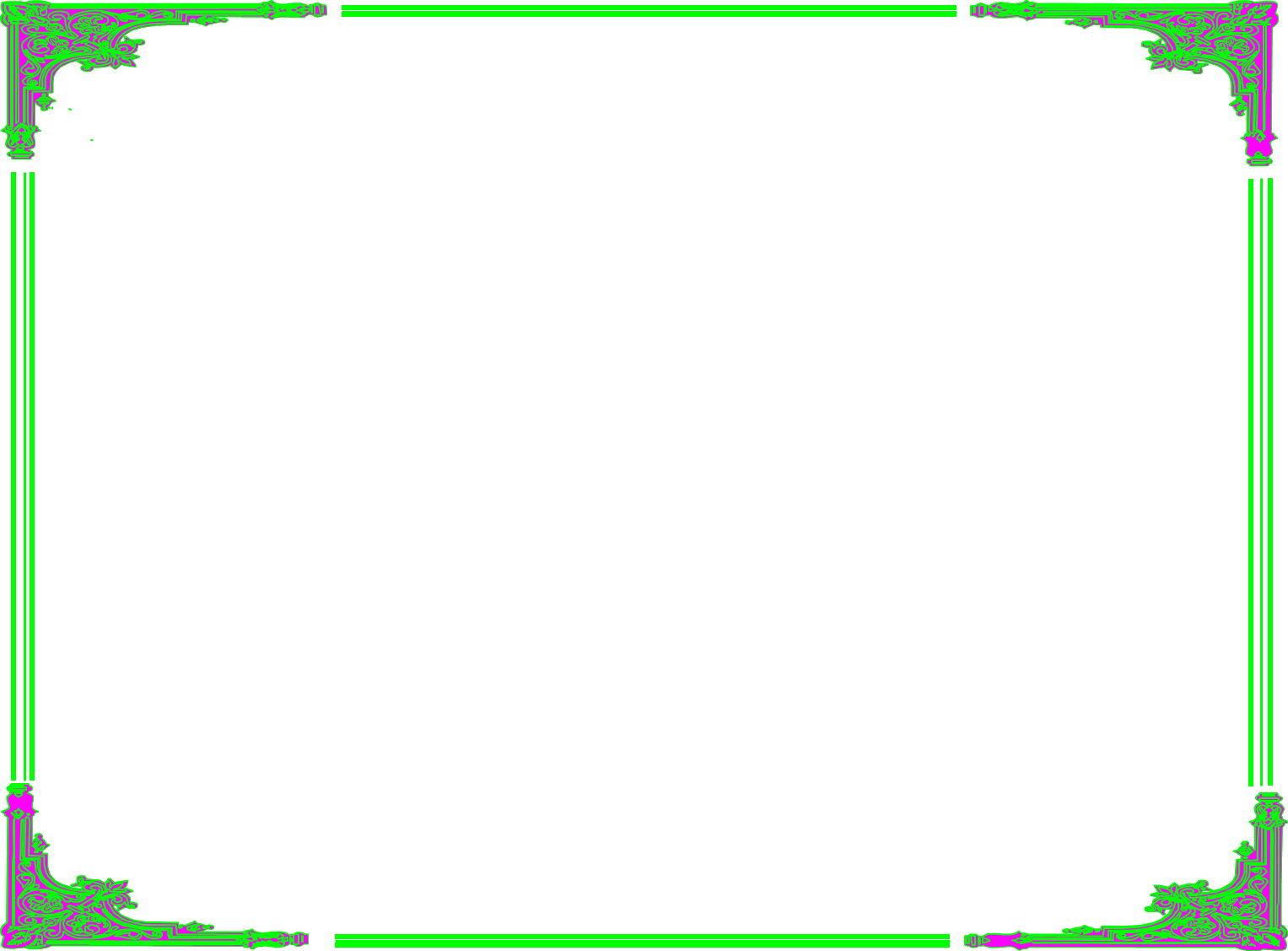 CHÀO MỪNG CÁC BẠN HỌC SINH
Lớp3
Môn: Toán ( Bổ sung)
Tuần 29 – Bài 1
Giáo viên: Phùng Thị Xuân Hương
Khởi động
CHỌN ĐÁP ÁN ĐÚNG
1 345 – 132 = 1 213
Câu 1
Câu 2
a.Số bị trừ là 123
b.Số bị trừ là 1 345
c.Số bị trừ là 1 213
a.Hiệu là 1 346
b.Hiệu là 123
c.Hiệu là 1 213
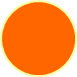 Bài luyện tập
Bài 1 . Viết số thích hợp vào ô trống
64 855
58 254
22 555
53 252
+ Nêu cách tìm hiệu ?
+ Muốn tìm số bị trừ em làm thế nào ?
+ Nêu cách tìm số trừ ?
Bài luyện tập
Bài 2 . Viết số ngày trong từng tháng vào ô trống
( theo mẫu )
28, 29 ngày
31 ngày
30 ngày
31 ngày
30 ngày
31 ngày
31 ngày
31 ngày
30 ngày
31 ngày
30 ngày
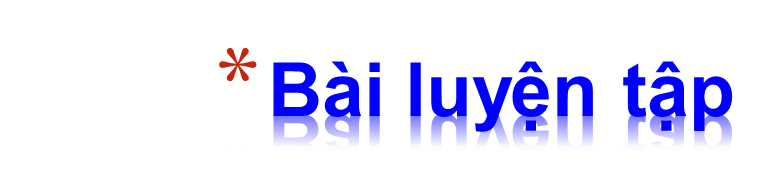 Bài 3. Viết tiếp các ngày còn thiếu trong tờ lịch tháng 9 năm 2022
19
12
6
27
20
7
21
14
28
15
8
29
16
23
10
24
4
18
11
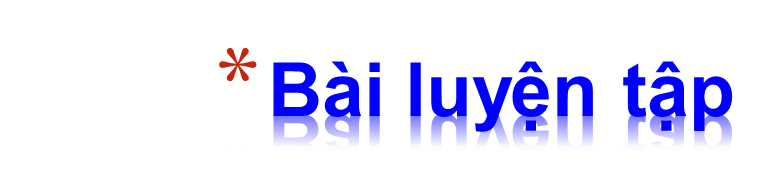 b) Xem tờ lịch tháng 9 rồi viết số hoặc chữ thích hợp vào chỗ chấm :
Ngày 5 tháng 9 là thứ ……………………………
Ngày đầu tiên của tháng 9 là thứ ………………..
Tháng 9 có……ngày Chủ nhật. Chủ nhật cuối cùng của tháng 9 là ngày ………..
Trường em khai giảng vào ngày 5 tháng 9. Hằng tuần, em được nghỉ học thứ Bảy và Chủ nhật. Vậy trong tháng 9, em được đến trường ……. ngày.
Hai
Năm
4
25
22
Bài 4. Viết thời gian tương ứng với mỗi đồng hồ vào chỗ chấm:
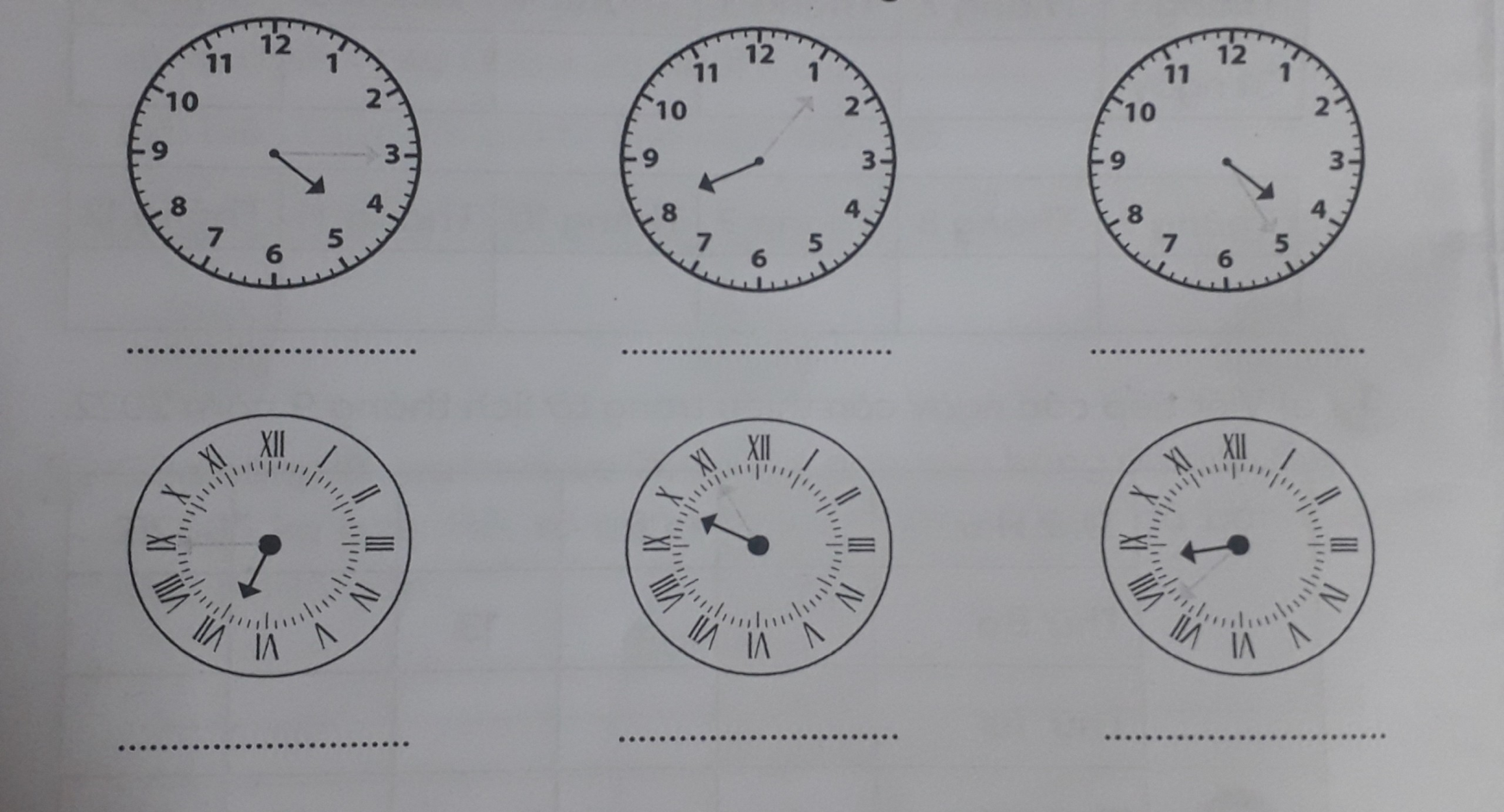 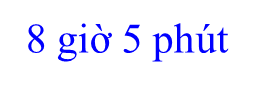 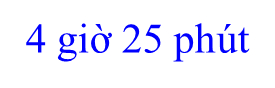 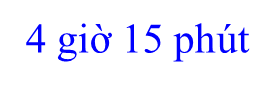 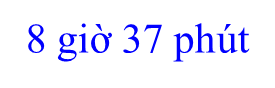 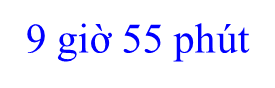 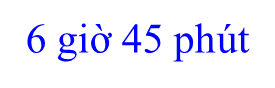 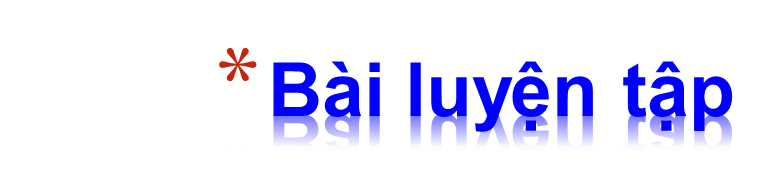 Bài 5. Viết số thích hợp vào chỗ chấm:
Lan tưới cây từ lúc 17 giờ 10 phút đến 17 giờ 20 phút. Như vậy, Lan tưới cây trong ……phút.
Buổi tối, Lan xem truyền hình từ lúc 17 giờ 15 phút đến 8 giờ. Như vậy, Lan xem truyền hình trong….phút.
Buổi sáng, Lan chơi đàn từ lúc 8 giờ 5 phút đến 8 giờ 50 phút. Như vậy, Lan chơi đàn trong …..phút.
10
45
45
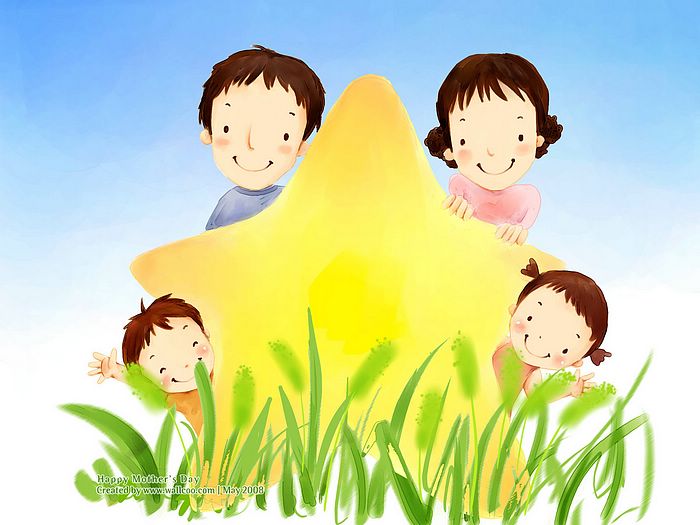 Chóc thÇy c«, c¸c con cïng 
gia đình m·i m·i 
h¹nh phóc !